Service Blueprint
2020-09-29
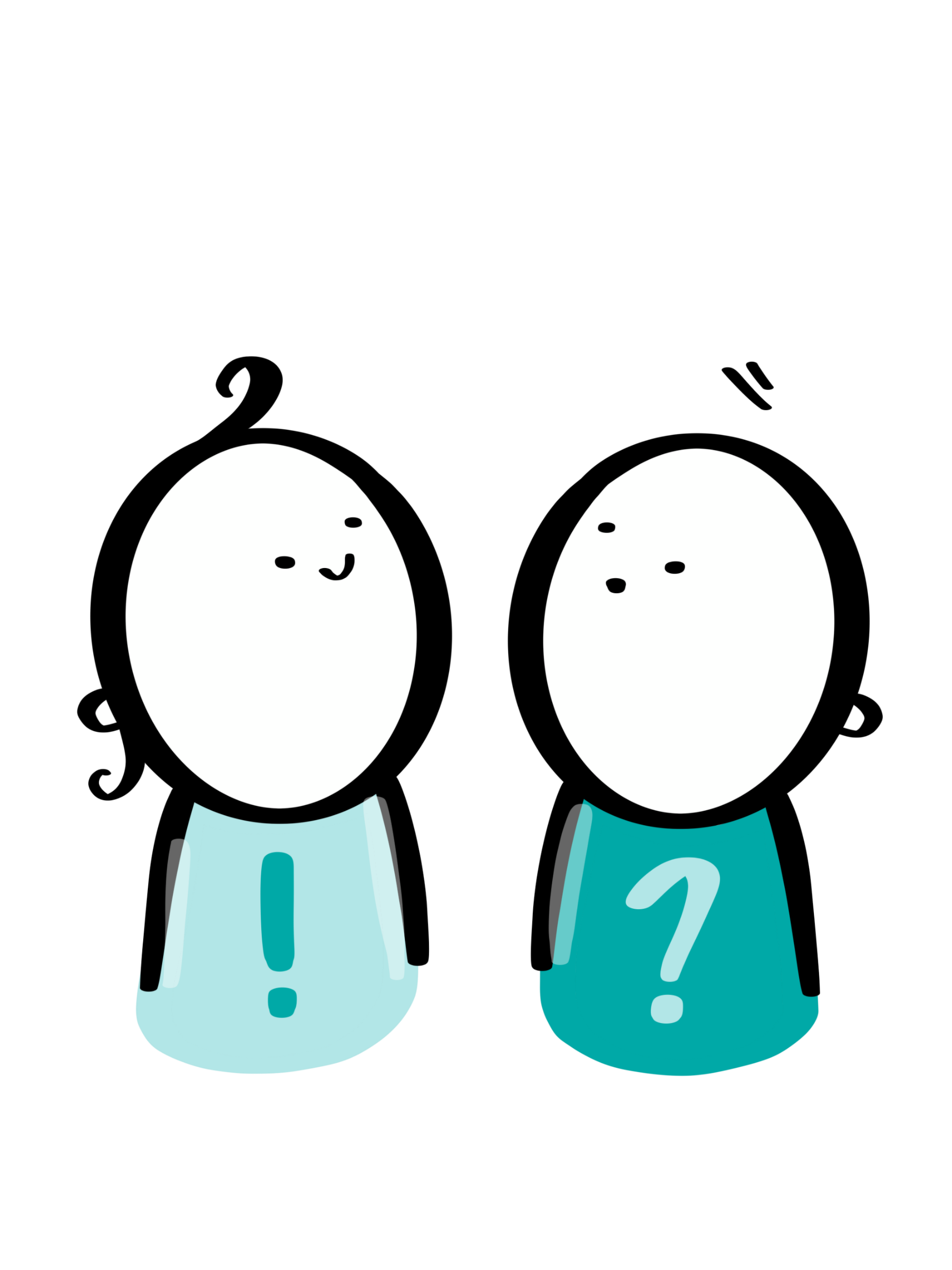 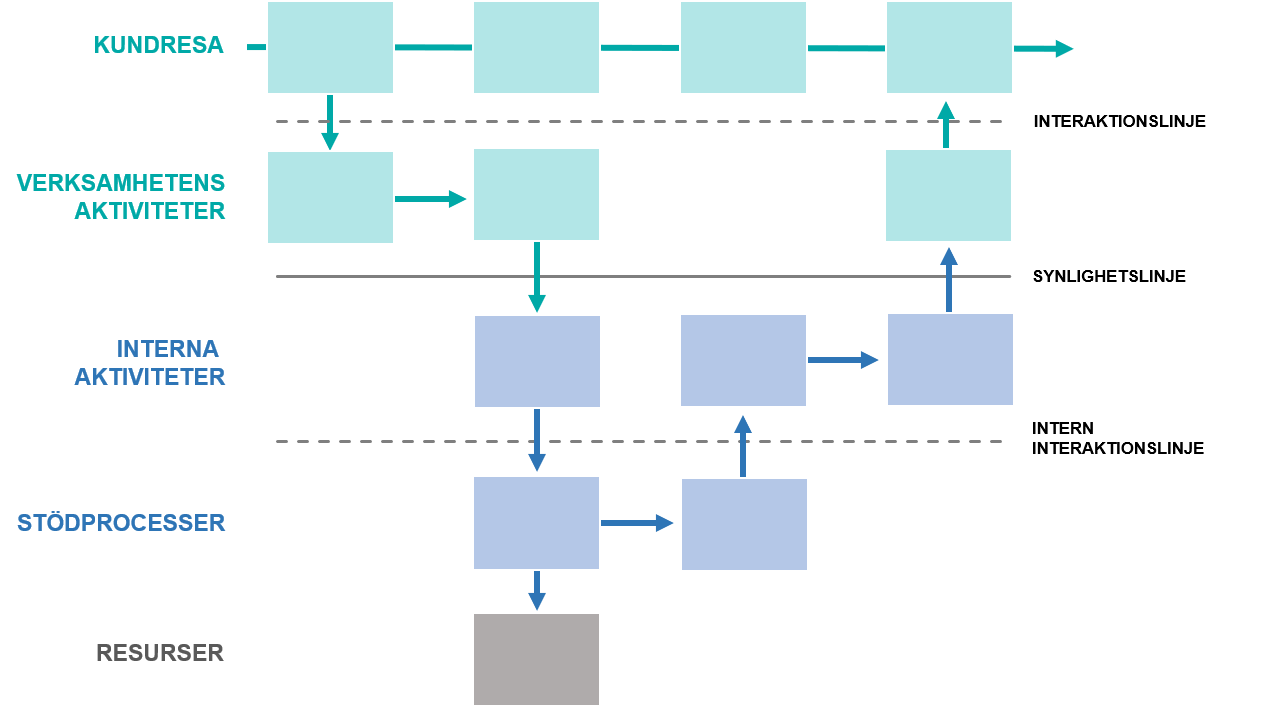 Övning
Vad händer i verksamheten när kunden interagerar med tjänsten?
Välj ut en interaktionspunkt ur er tjänsteresa
Fyll i aktiviteter eller stödprocesser i varje fält
Välj ut en ny interaktionspunkt och upprepa…
Gör övningen i grupp eller ensam